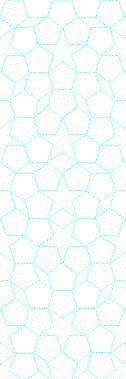 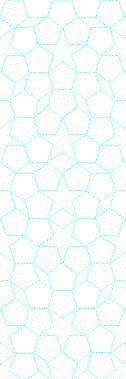 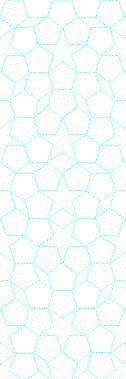 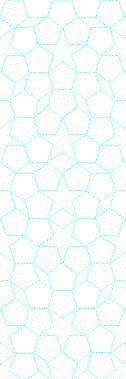 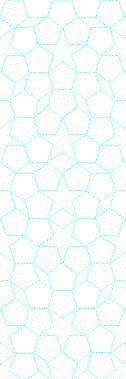 YTÜ 
FEN EDEBİYAT FAKÜLTESİ 
KİMYA BÖLÜMÜ
SEMİNER DERSİ SUNUMU
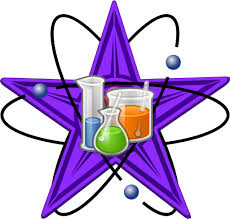 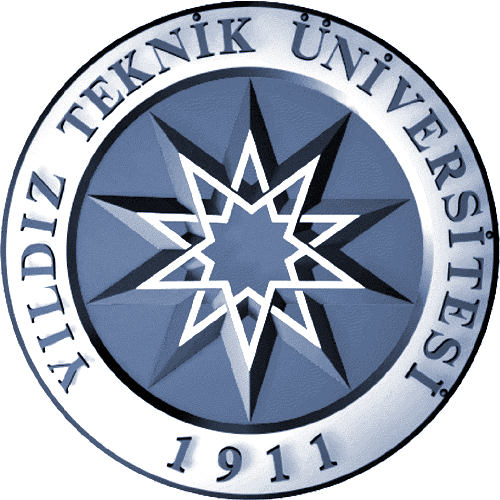 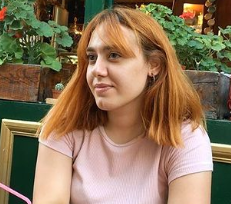 Fotograf
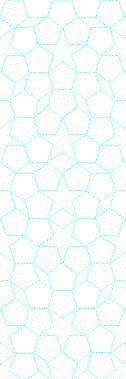 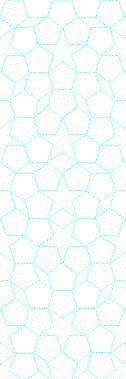 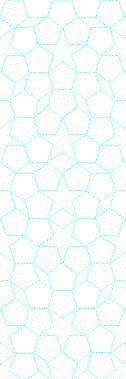 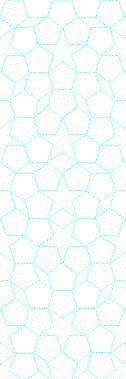 DAMLA HAZAL KATİP
21518014
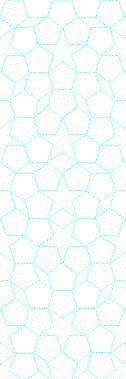 Konu
DOĞAL BİR BİTKİNİN YÜZEY ÖZELLİKLERİNİN TERS GAZ KROMATOGRAFİ YÖNTEMİYLE BELİRLENMESİ VE ADSORPTİF ÖZELLİKLERİNİN İNCELENMESİ




Danışman
  Prof. Dr. Özlem CANKURTARAN
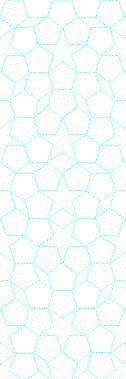 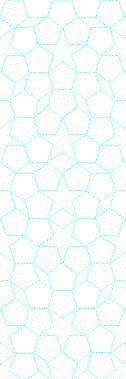 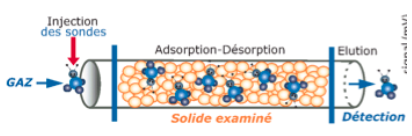 Tarih: 31/05/2022  Saat:  13:30
Yer:  Fen-Edebiyat Fakültesi B2-D10